燕匠一 鎚目スプーンフォーク10本セット
【提案書】
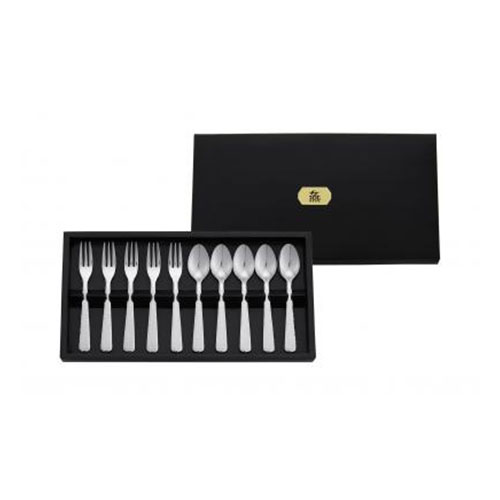 世界的にも有名な新潟県燕市の熟練の職人が手掛けたスプーンとフォークの10本セットです。大切な人へのプレゼント用や記念用、またイベントやキャンペーンの景品用などにもおすすめ。
特徴
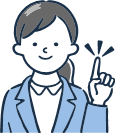 納期
納期スペース
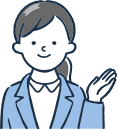 仕様
素材：ステンレススチール
サイズ：コーヒースプーン/全長12cm ヒメフォーク/全長12.1cm
包装：化粧箱入り
生産国：日本製
お見積りスペース
お見積